TIẾNG VIỆT 1
Tập 1
Tuần 6
Bài 33: Ôn tập
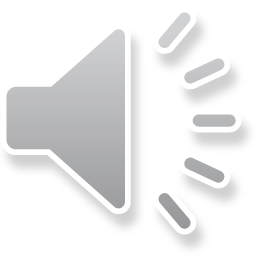 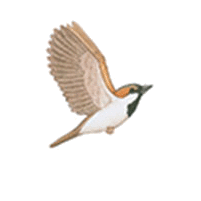 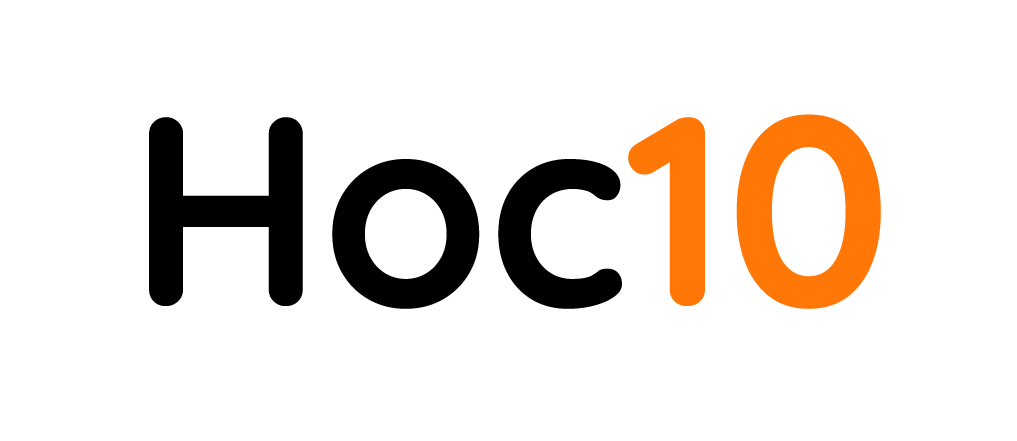 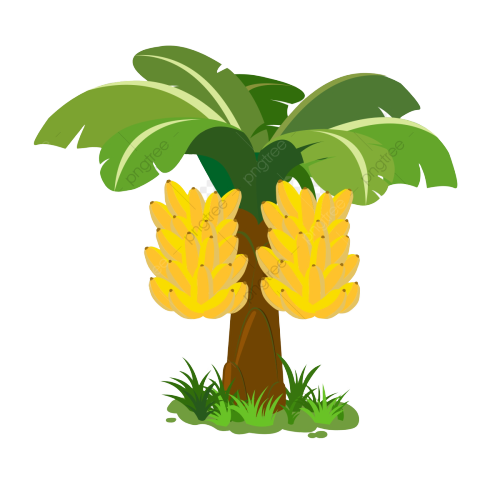 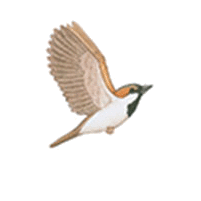 Trò chơi
Chuối Đố Khỉ Đột
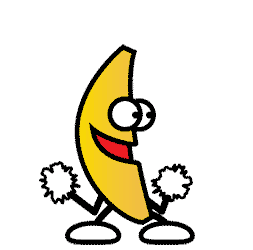 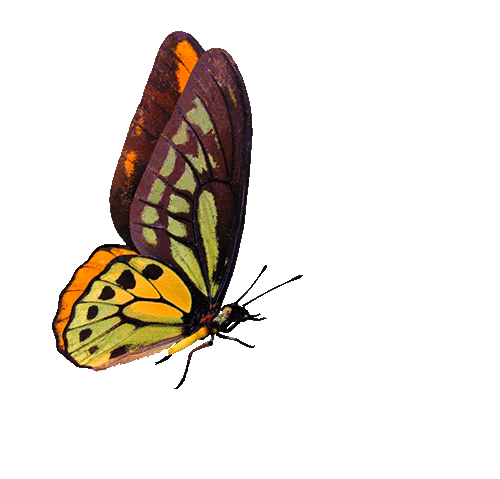 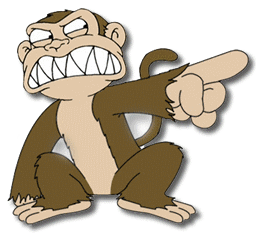 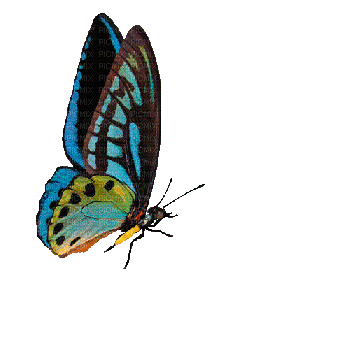 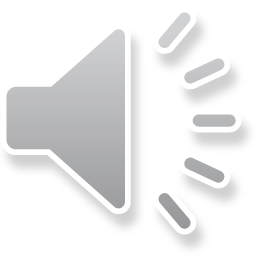 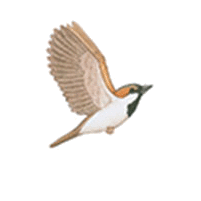 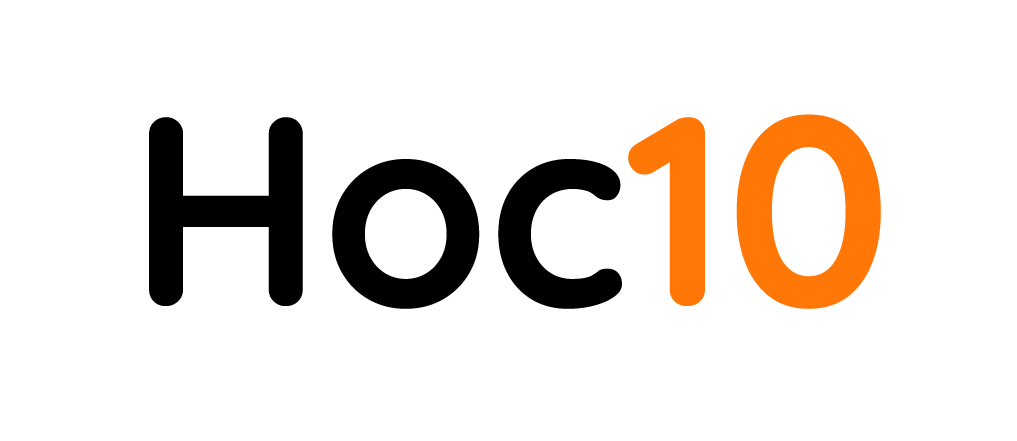 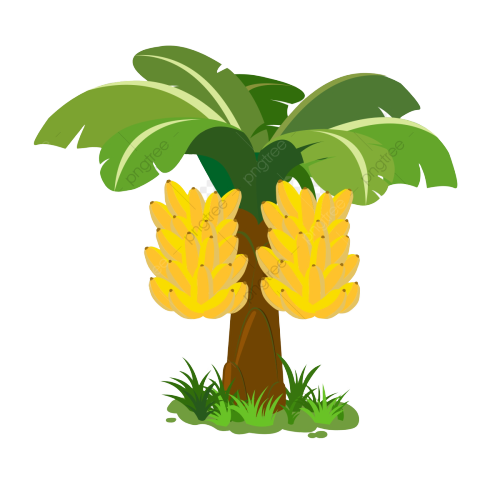 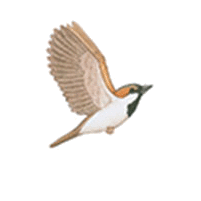 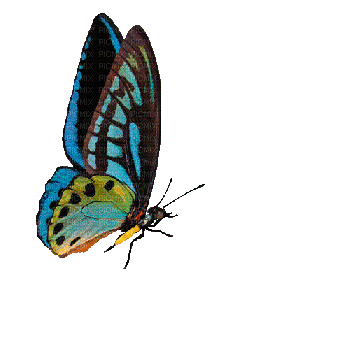 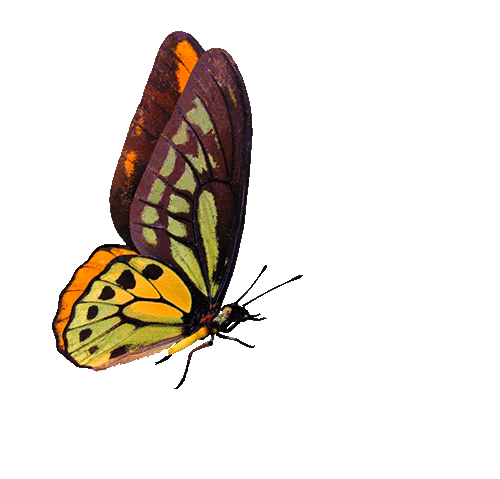 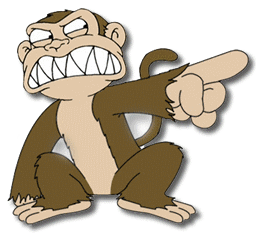 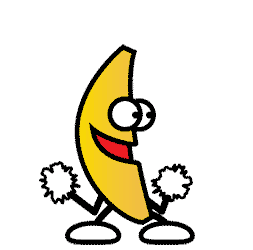 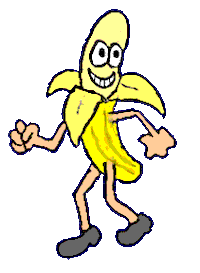 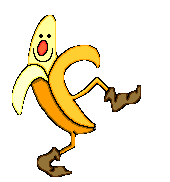 Kết thúc
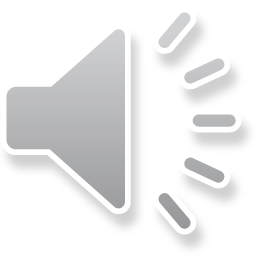 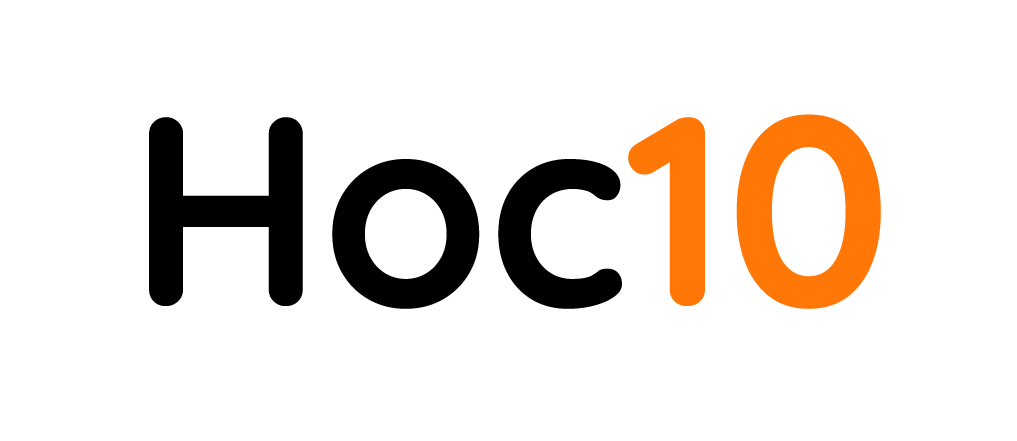 Tiếng nào có âm ua?
a. nô đùa
b. quả dừa
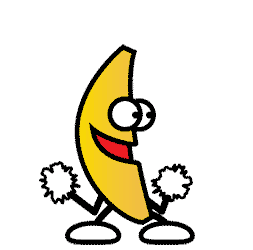 Quay Về
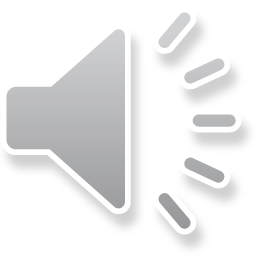 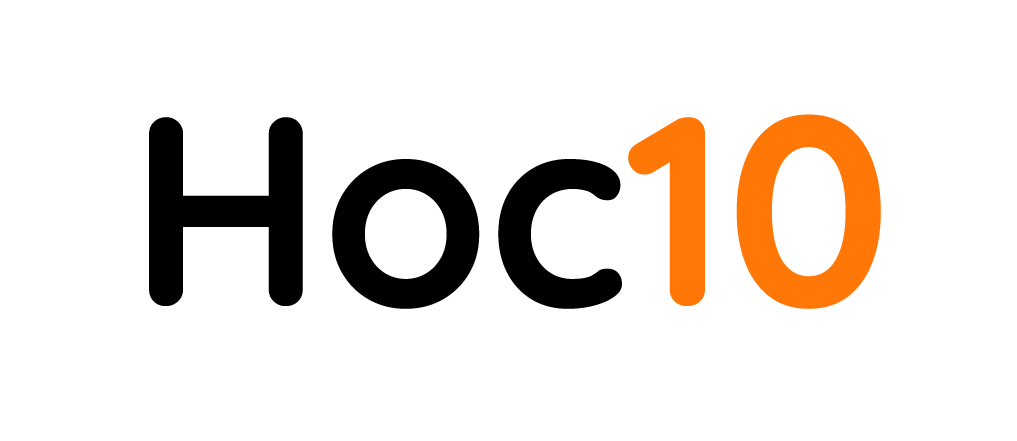 Tìm các tiếng có chứa âm ưa trong câu sau:
Mẹ mua sữa chua cho bé.
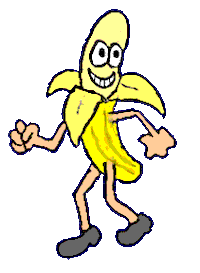 Quay Về
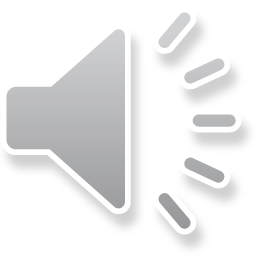 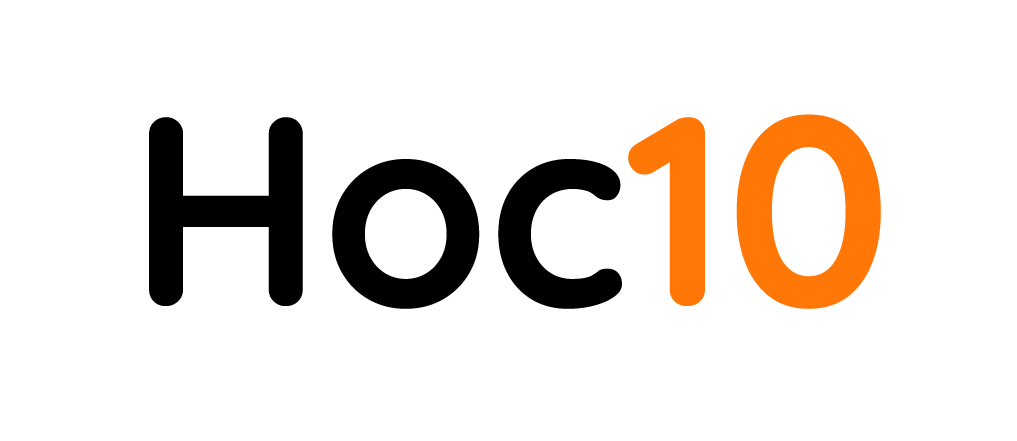 Đọc đoạn văn sau:
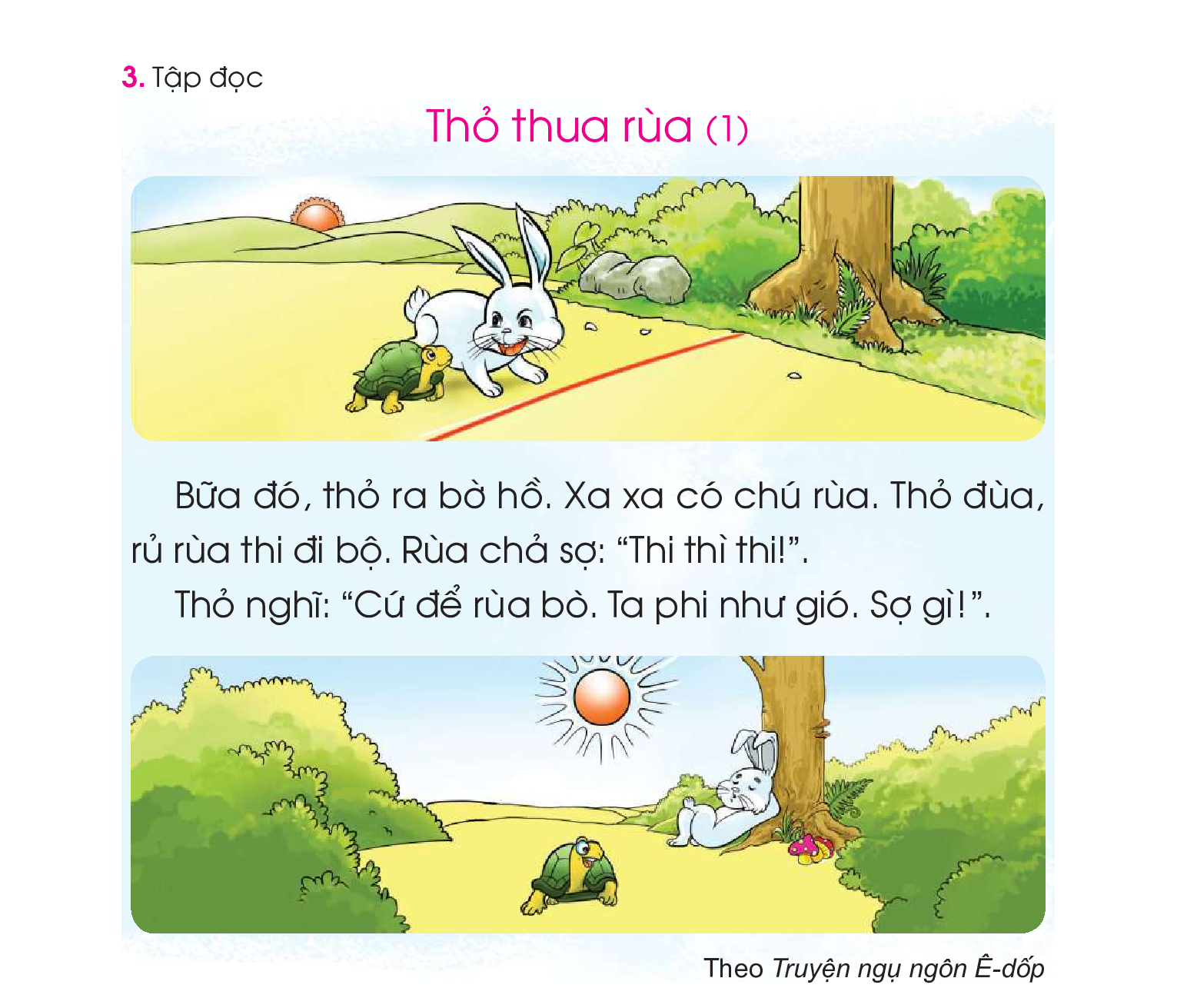 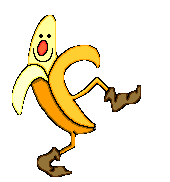 Quay Về
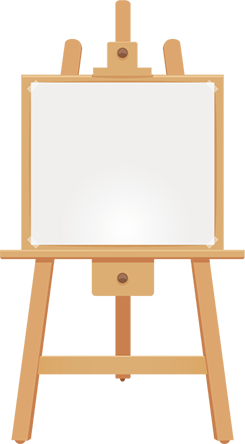 Tập đọc
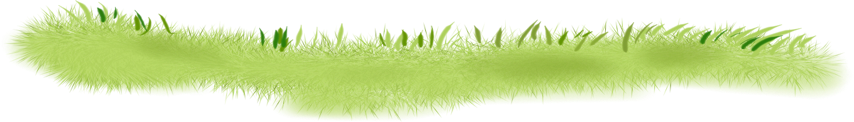 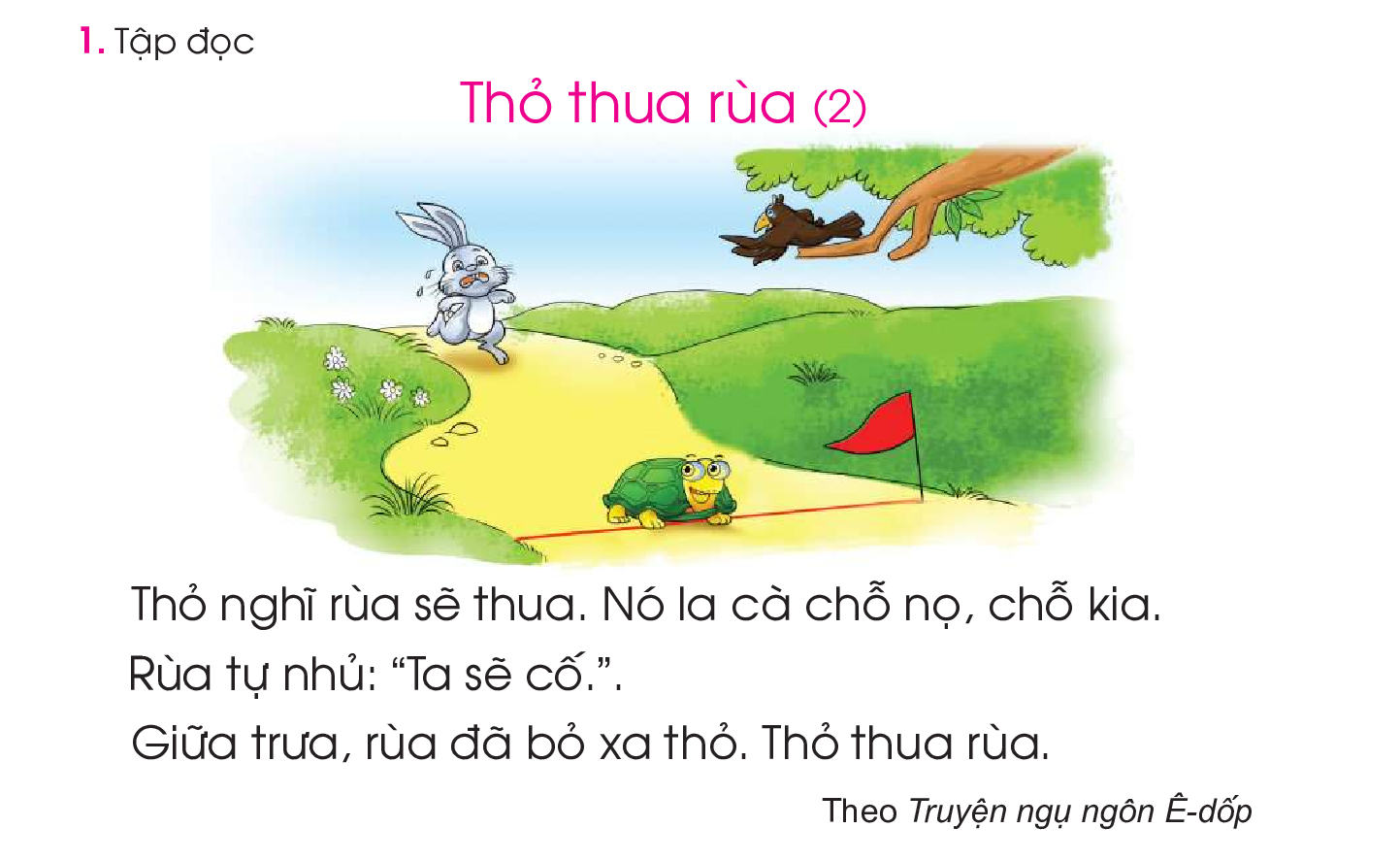 2
1
3
4
6
5
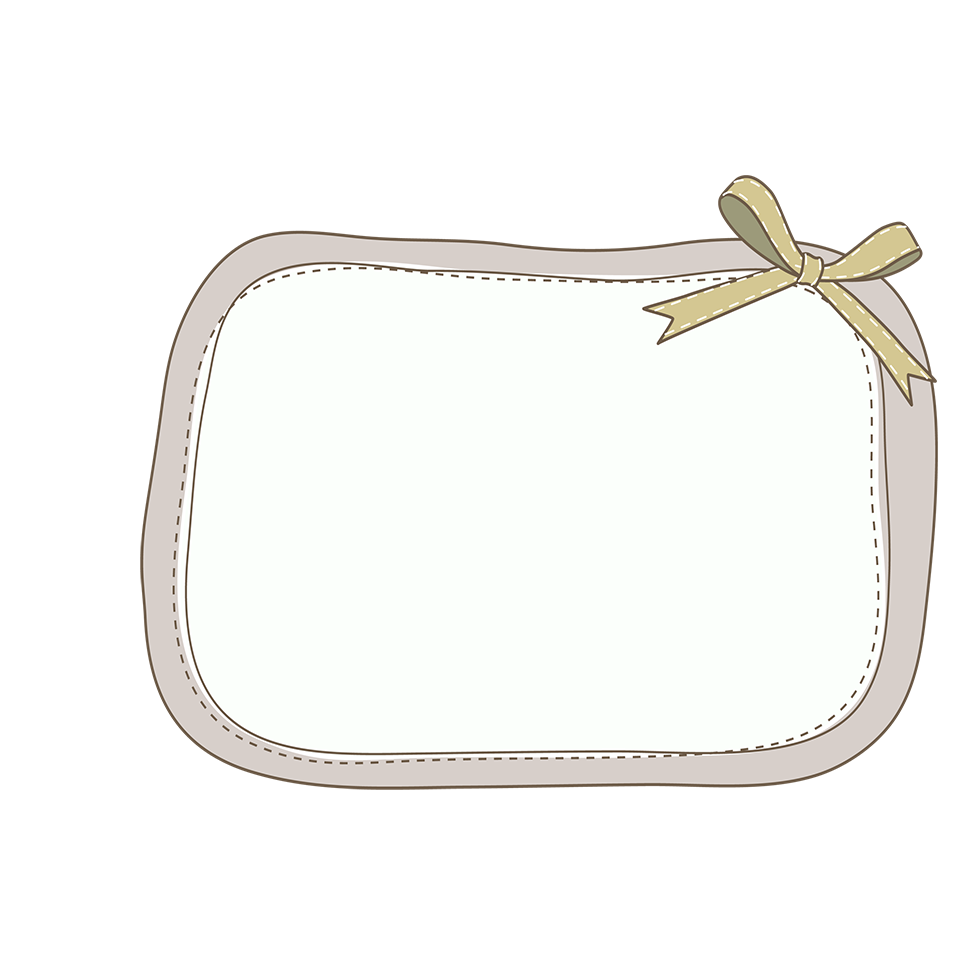 Luyện tập
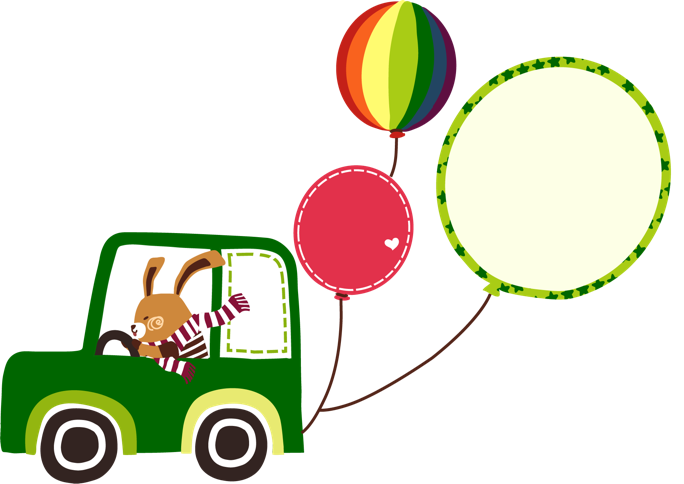 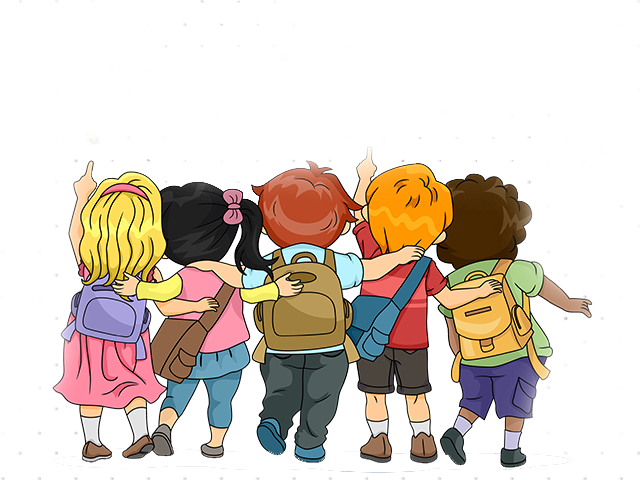 3
2
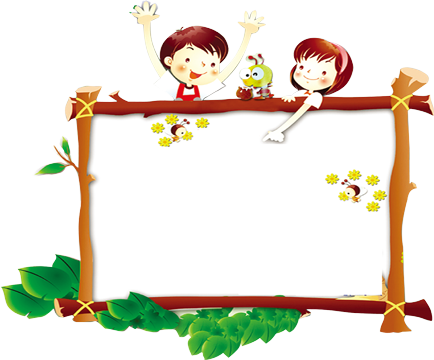 Giải lao
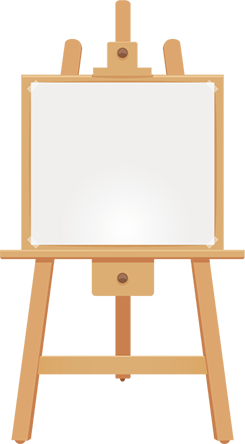 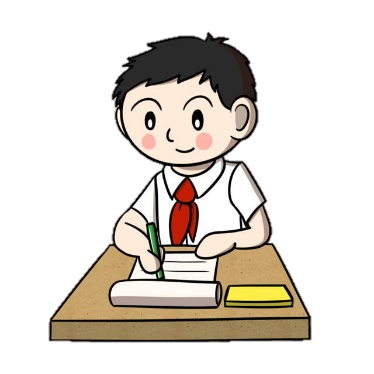 Chính tả
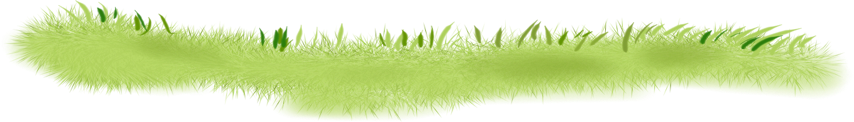 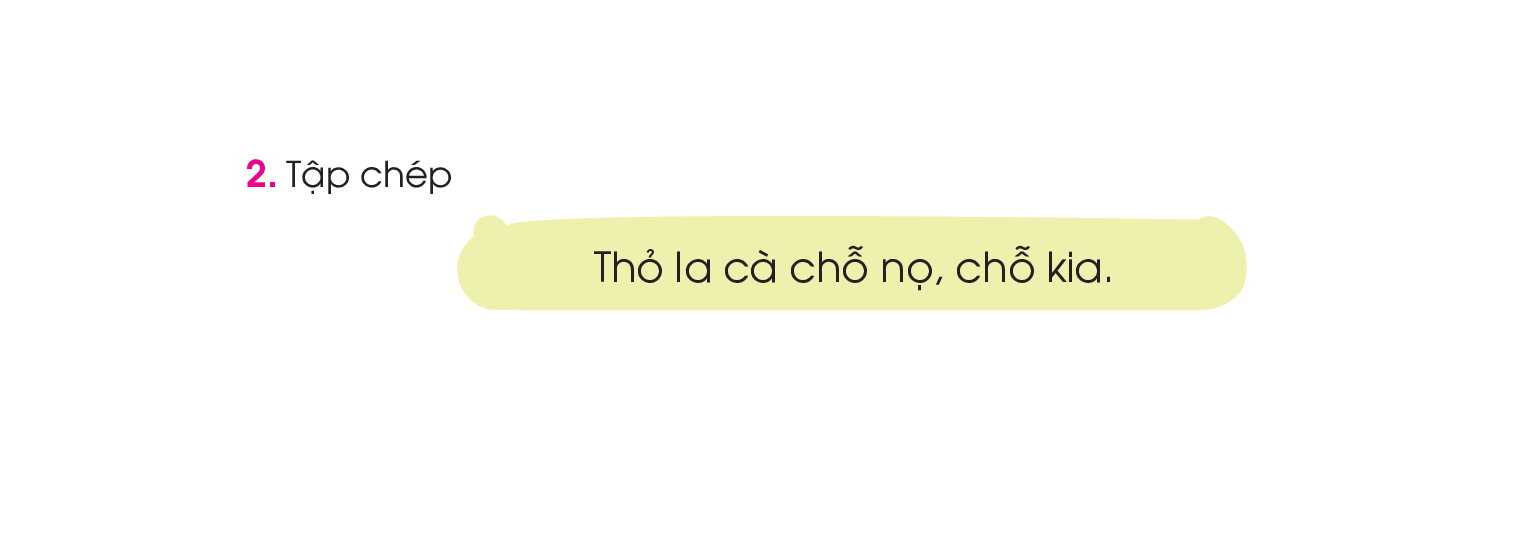 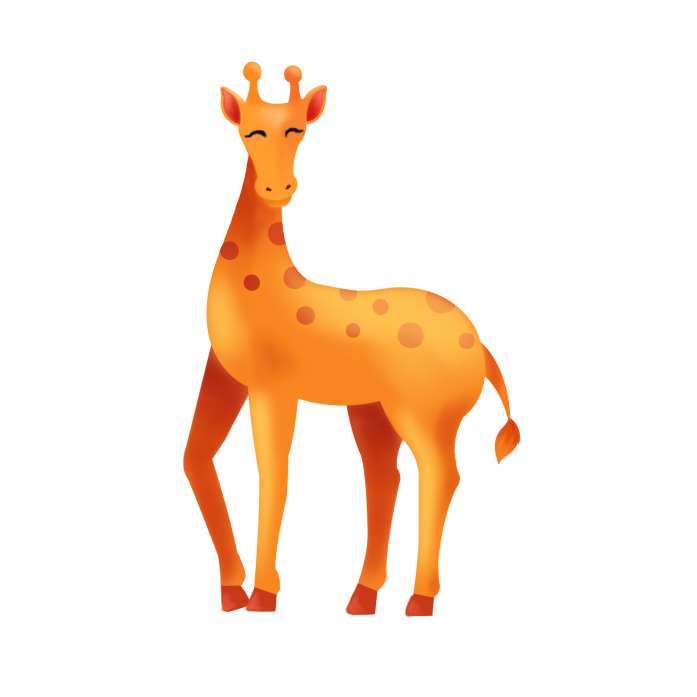 Hoc10 chúc các em học tốt!